Методический совет Службы психолого-педагогического сопровождения в системе образования РА
БУ РА «Центр психолого-медико-социального сопровождения»
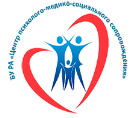 «Роль психолого-педагогического консилиума в сопровождении детей, испытывающих трудности в освоении основных общеобразовательных программ»
Руководитель ЦПМПК,
педагог-психолог: 
Е.А. Кудрявцева
г. Горно-Алтайск
К. Д. Ушинский
«Если педагогика хочет воспитывать человека во всех отношениях, то она должна прежде узнать его тоже во всех отношениях»
Я. Корчак
«Как редко ребенок бывает таким, как нам хочется...»
Институт возрастной физиологии РАО
Затруднения в обучении по тем или иным 
причинам испытывают
Важная задача!
Раннее выявление детей, испытывающих трудности в освоении основной общеобразовательной программы, развитии и социальной адаптации
Адресная помощь психолого-педагогическим консилиумом образовательной организации
Успешное усвоение образовательной программы каждым обучающимся
Департамент государственной политики в сфере защиты прав и интересов детей Минпросвещения России
Мониторинг деятельности 
психолого-педагогических консилиумов 
образовательных организаций
Данные на 
20 сентября 2021 года
На базе образовательных организаций РА 
177 ППк
На базе общеобразовательных организаций
 132 ППк
На базе дошкольных образовательных организаций 43 ППк
На базе профессиональных образовательных организаций
 2 ППк
Из данных мониторинга:
Плановые заседания ППк проводятся для оценки динамики обучения и коррекции, для внесения (при необходимости) изменений и дополнений в рекомендации по организации психолого-педагогического сопровождения обучающихся.
Плановые заседания               ППк ОО РА                 проводятся:
- ежемесячно в 16 образовательных организациях;
- один раз в квартал в 143 образовательных организациях;
- один раз в учебное полугодие в 9 образовательных организациях.
81 % ППк ОО РА осуществляют свою деятельность в рамках плановых заседаний, которые организуются 1 раз в квартал
Внеплановые заседания ППк проводятся:
при отрицательной динамике обучения и развития обучающегося; 
при возникновении новых обстоятельств, влияющих на обучение и развитие обучающегося в соответствии с запросами родителей обучающегося, педагогических и руководящих работников Организации и других случаях.
Из данных мониторинга:
За 2020-2021 учебный год ППк общеобразовательных организаций РА охватили 1823 обучающихся.
«Сведения об организации, осуществляющей образовательную деятельность по образовательным программам начального общего, основного общего, среднего общего образования» ФСН № ОО-1
В 181 общеобразовательной организации на территории РА обучается 39 248 детей, из них:
- 16 732 ребёнка - на уровне начального общего образования;
- 18 902 ребёнка- на уровне основного общего образования;
- 2 951 ребёнок - на уровне среднего общего образования.
Вероятный прогноз
Из данных мониторинга:
За 2020-2021 учебный год
 ППк РА
437 детей РА
от 6% до 17 %  вероятного прогноза
Школьные трудности, которые не были вовремя выявлены и скомпенсированы, неизбежно приводят к школьной неуспеваемости.
Опрос об организации деятельности психолого-педагогических  консилиумов РА
1. Имеется ли в образовательной организации психолого-педагогический консилиум?
2. Наименование муниципального образования (район)?
3. Наименование образовательной организации?
4. Сведения о документах, которые оформляются для организации деятельности психолого-педагогического консилиума образовательной организации?
5. Сведения о специалистах образовательной организации осуществляющих деятельность психолого-педагогического консилиума:
6. Сведения об информации, которая отражается в коллегиальном заключении психолого-педагогического консилиума образовательной организации?
7. Информация о способах ознакомления с  коллегиальным заключением психолого-педагогического консилиума педагогических работников, работающих с обучающимися в образовательной организации?
Сведения о количестве образовательных организаций, принявших участие в опросе
146 общеобразовательных организаций
35 филиалов общеобразовательных организаций
Сведения о количестве образовательных организаций, принявших участие в опросе
Результаты опроса
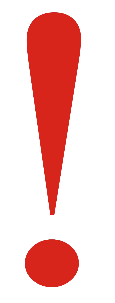 Распоряжение Министерства Просвещения РФ от 9 сентября 2019 года № Р-93 «Об утверждении примерного положения о психолого-педагогическом консилиуме образовательной организации». 
Согласно которому в каждой организации, осуществляющей образовательную деятельность, должен быть создан ППк.
Согласно п. 2.2 Положения о ППк для организации деятельности консилиума ведется и оформляется следующая документация:
Из 140 ППк в 87 % консилиумах ведется документация в соответствии с Положением о ППк
Согласно п. 2.2 Положения о ППк для организации деятельности консилиума ведется и оформляется следующая документация:
Согласно п. 2.4 Положения о ППк определен состав специалистов консилиума:
31% (43) ППк общеобразовательных организаций имеют полный состав специалистов согласно пункта 2.4 Положения
Согласно пункта 2.7 Положения о консилиуме,  результатом заседания ППк является коллегиальное заключение
57 % ППк в заключениях отражают обобщенную характеристику обучающегося и рекомендации по организации психолого-педагогического сопровождения
Способ доведения коллегиального заключения психолого-педагогического консилиума до сведения педагогических работников, работающих с обучающимися:
ВАЖНО !
Пункт 2.7 Положения о ППк
Коллегиальное заключение ППк доводится до сведения педагогических работников, работающих с обследованным обучающимся, и специалистов, участвующих в его психолого-педагогическом сопровождении, не позднее трех рабочих дней после проведения заседания.
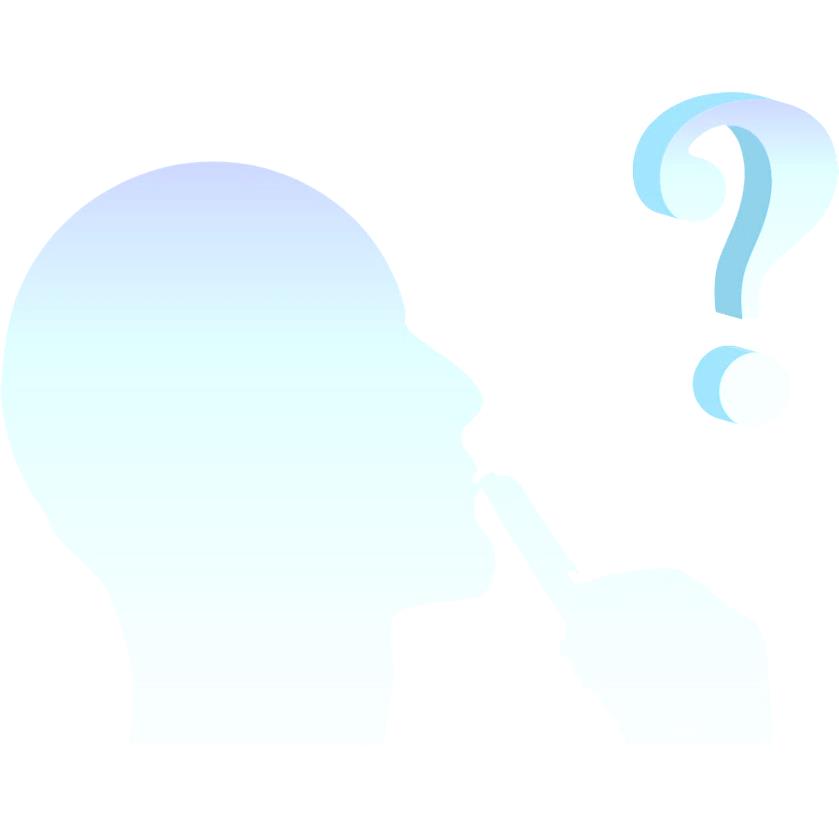 Проблемы, возникающие при организации деятельности ППк
Сложность взаимодействия с родителями – 64 % 
Загруженность (нехватка) специалистов – 62 %
Сложность распределения полномочий между специалистами ППк – 17 %
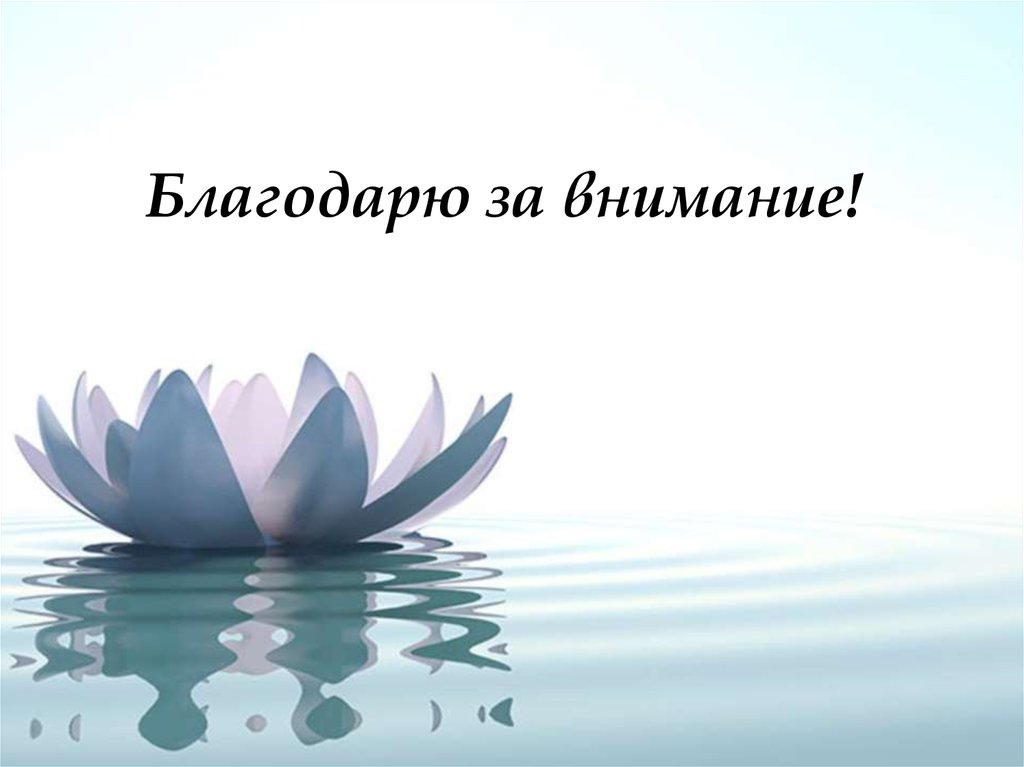 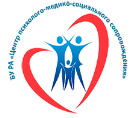 БУ РА «Центр психолого-медико-социального сопровождения»
8 (388 22) 6-46-64
https://www.ppms-ra.ru